Ilmoittautumisohjeet
Sarjakausi 2023-2024
Ilmoittautuminen
Ilmoittautuminen sarjaan Lentopalloliiton tulospalvelun kautta (torneopal.lentopallo.fi)
Kirjautuminen tapahtuu Suomisport tunnuksilla tulospalvelusivun oikeasta yläkulmasta ”kirjaudu”


Tämän jälkeen valitaan ”ilmoittautuminen”
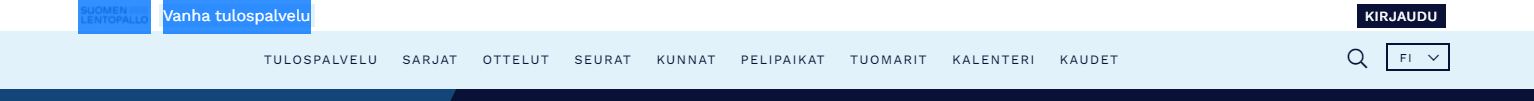 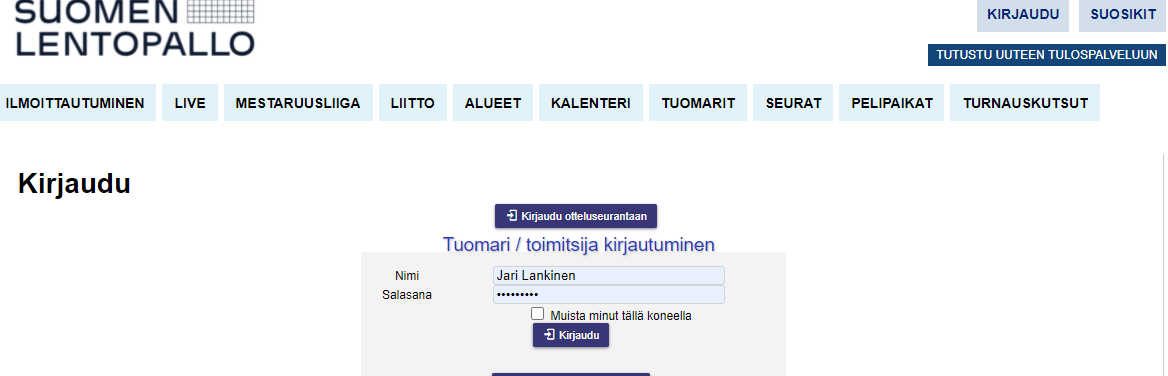 Ilmoittautuminen
Suomisport kirjautuminen





Suomisport näkymä
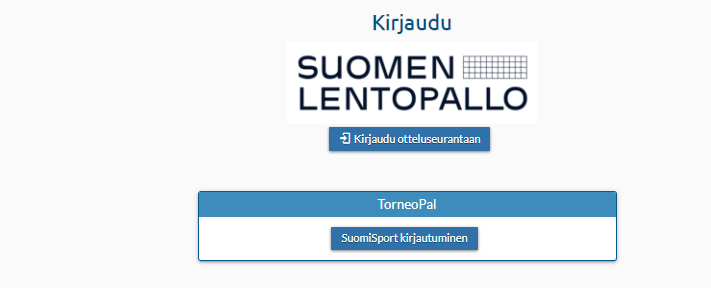 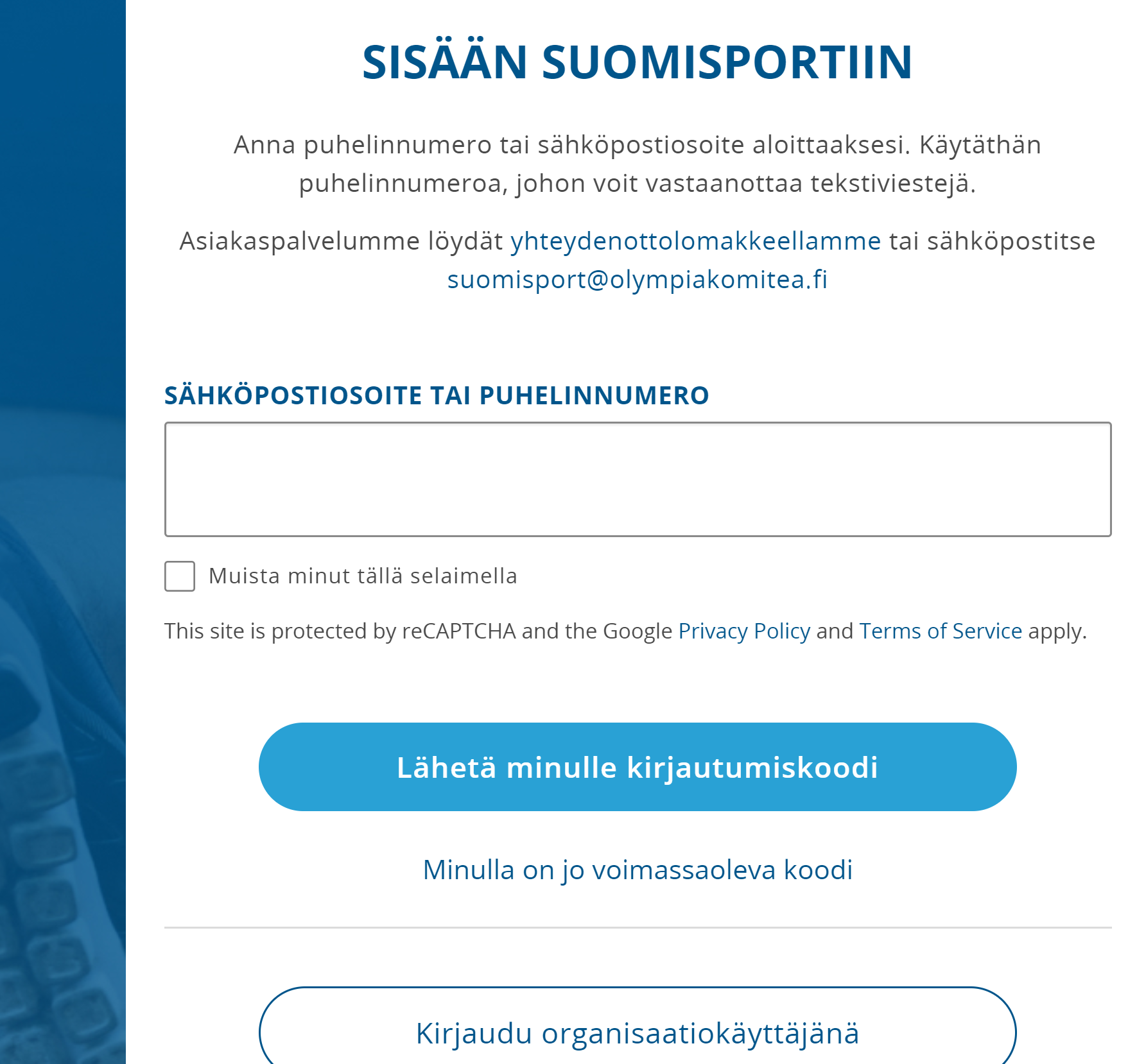 Ilmoittautuminen
Kirjoita joukkueen nimi ja valitse sarja
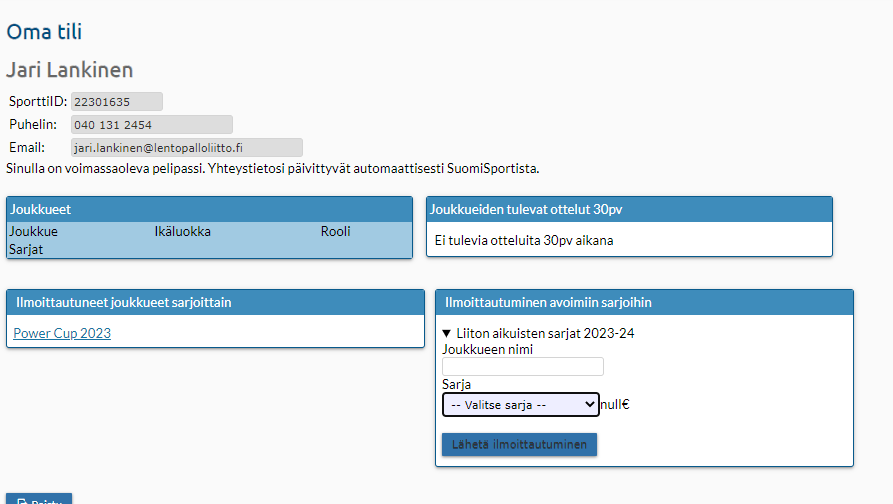